Registration Intake
Call Center 
FEMA Form 009-0-2T (English) 
Tele-Registration (Call Center)
OMB Control Number: 1660-0002
Expiration Date: 8/31/2013
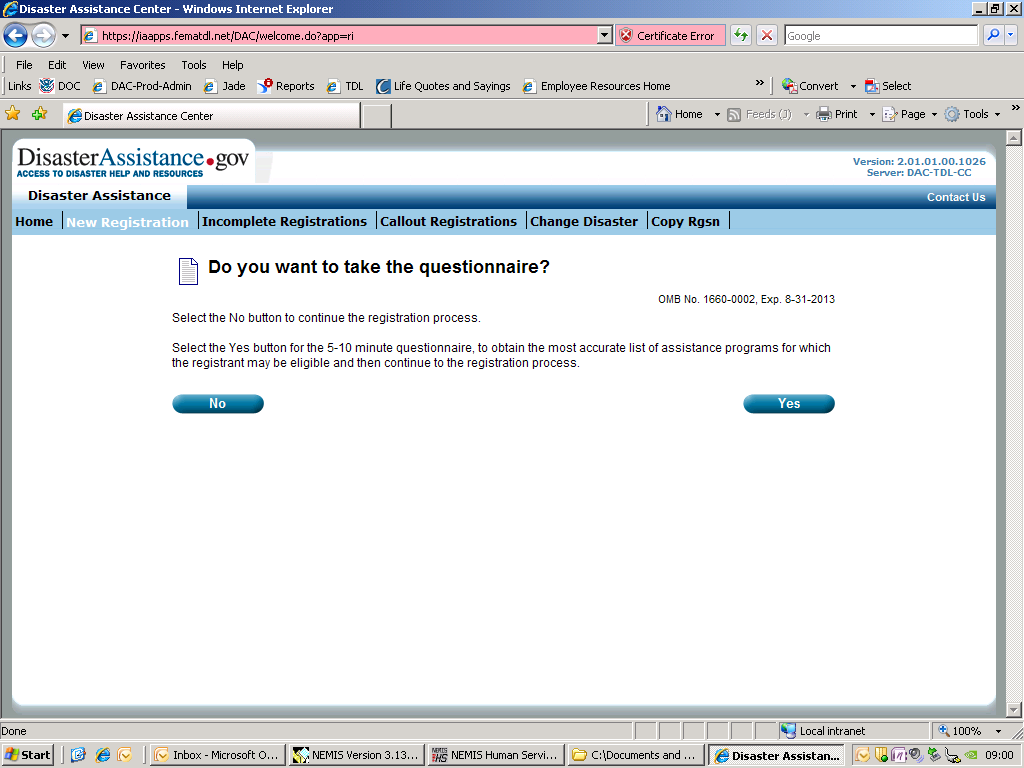 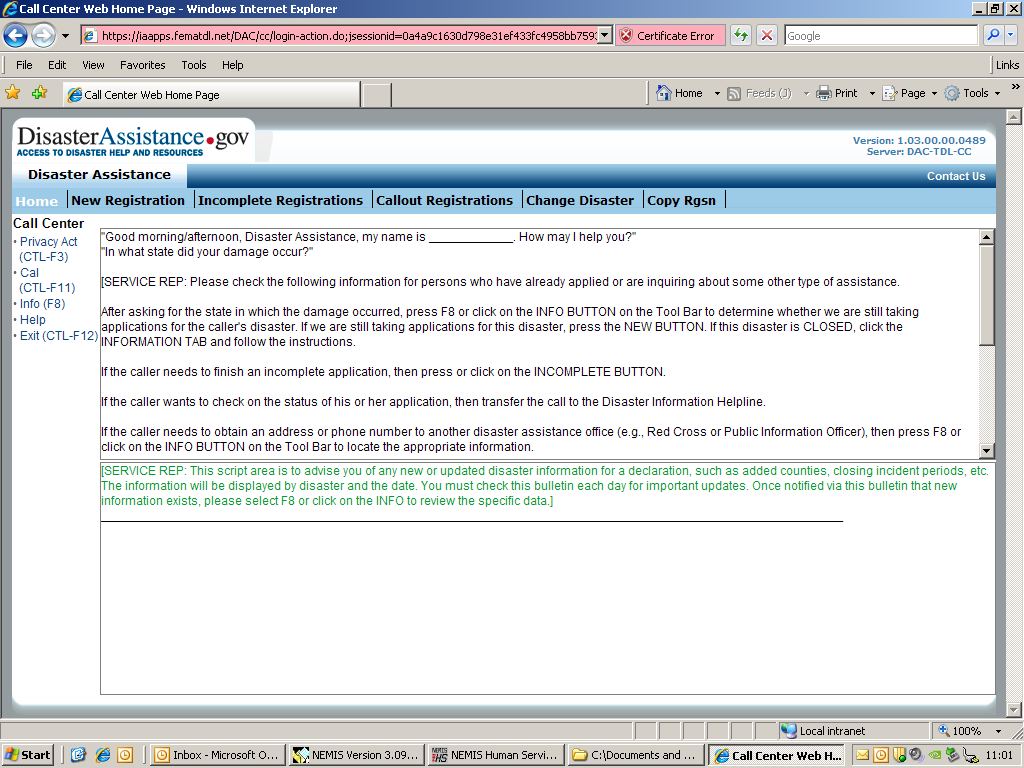 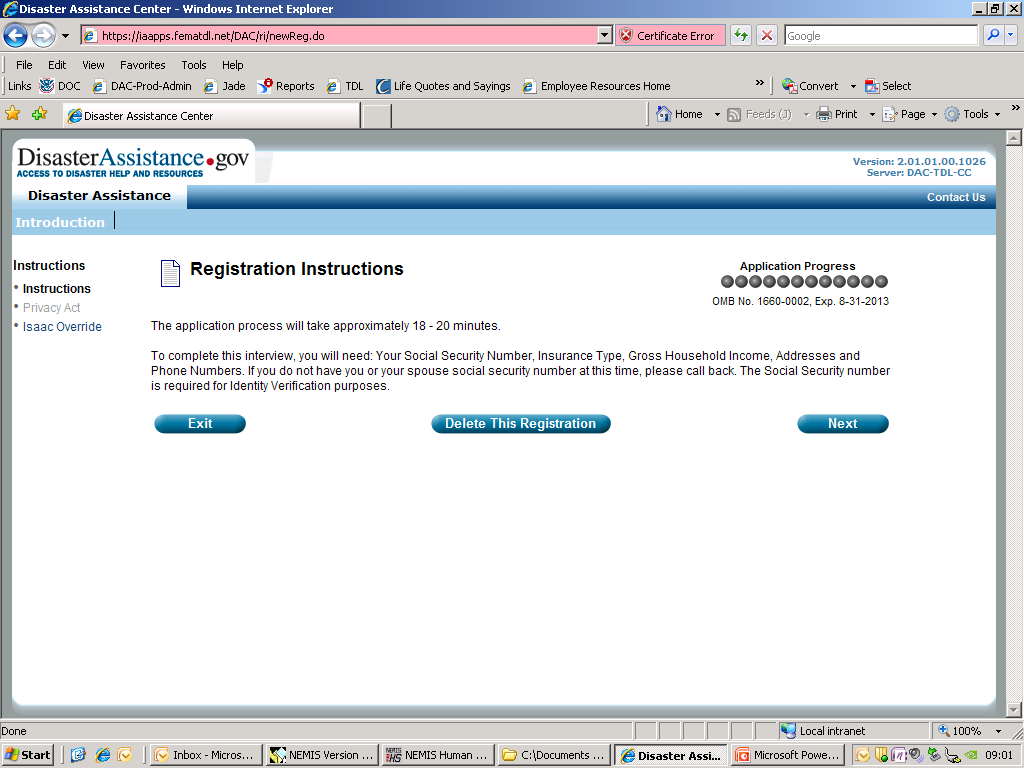 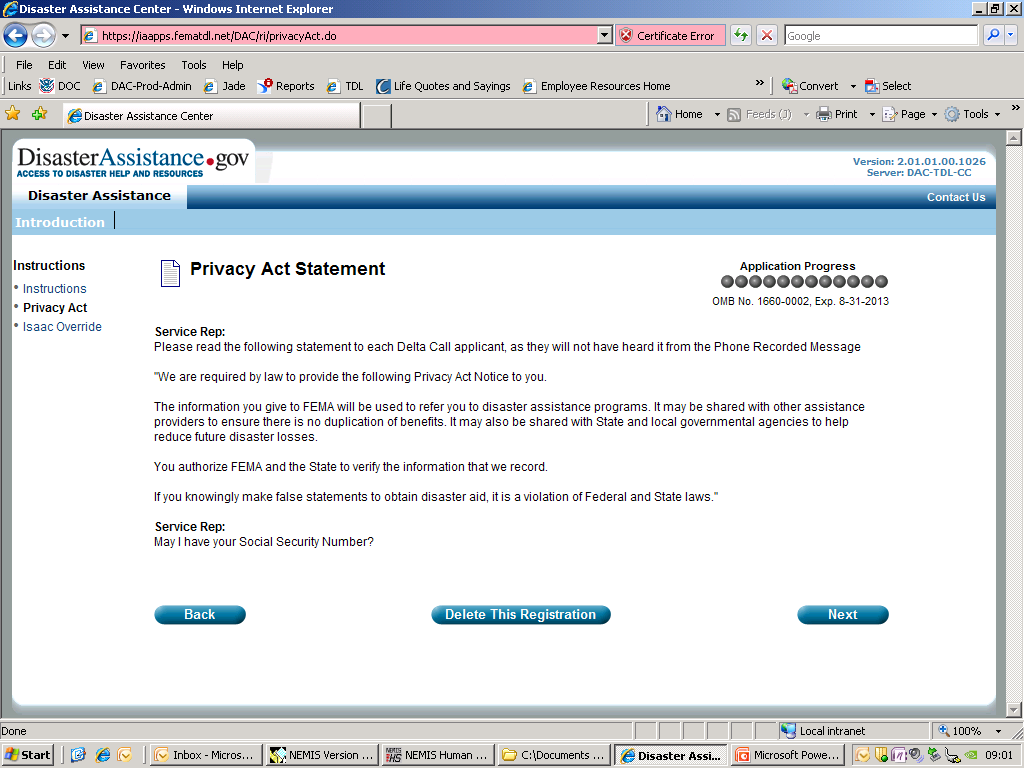 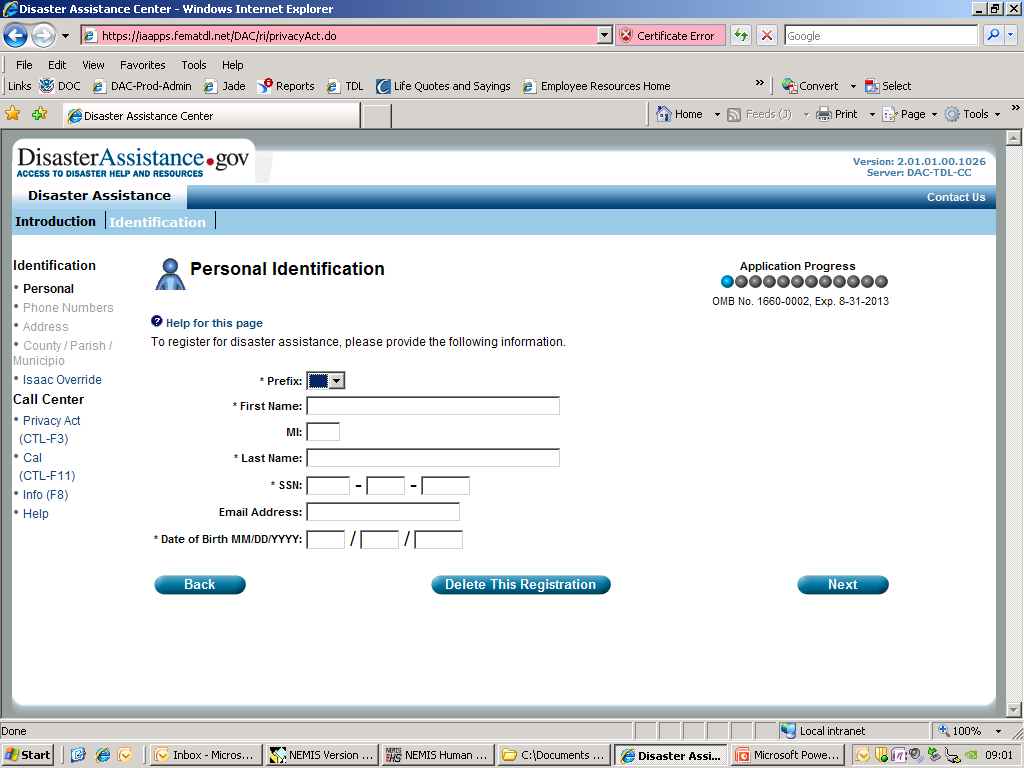 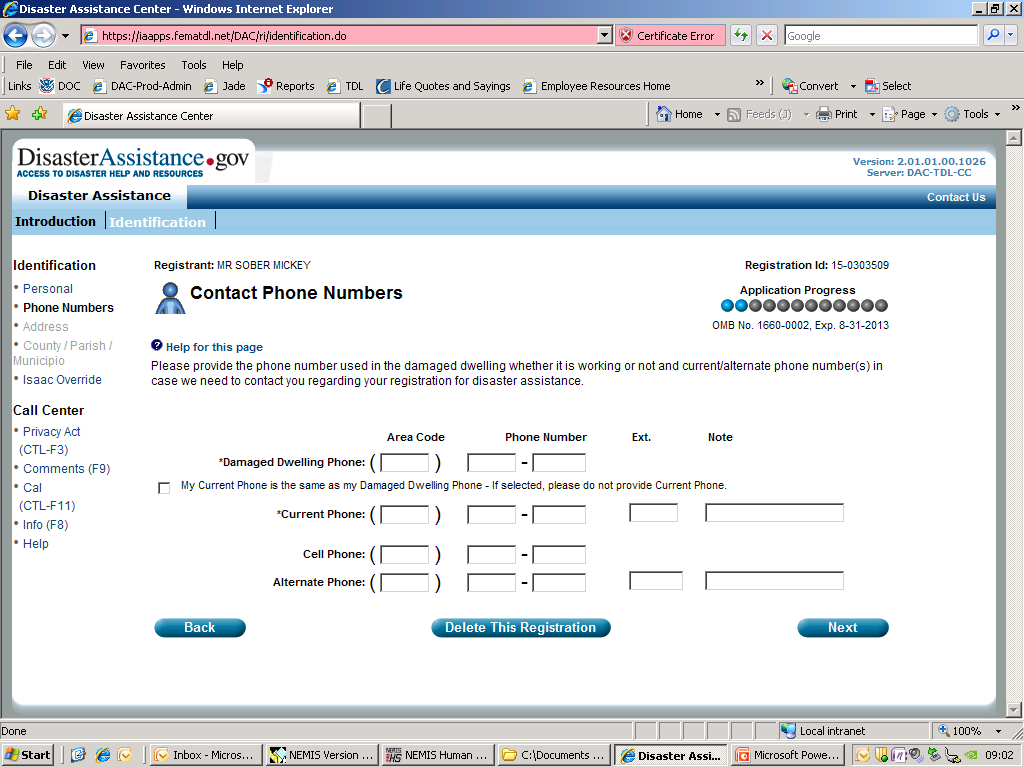 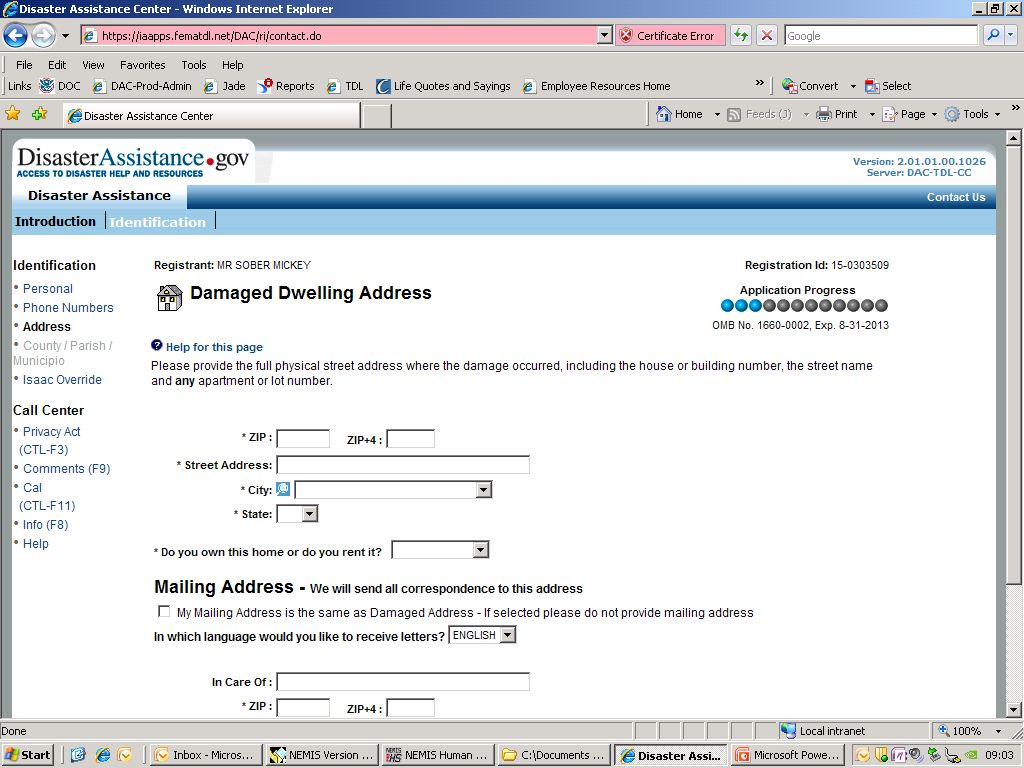 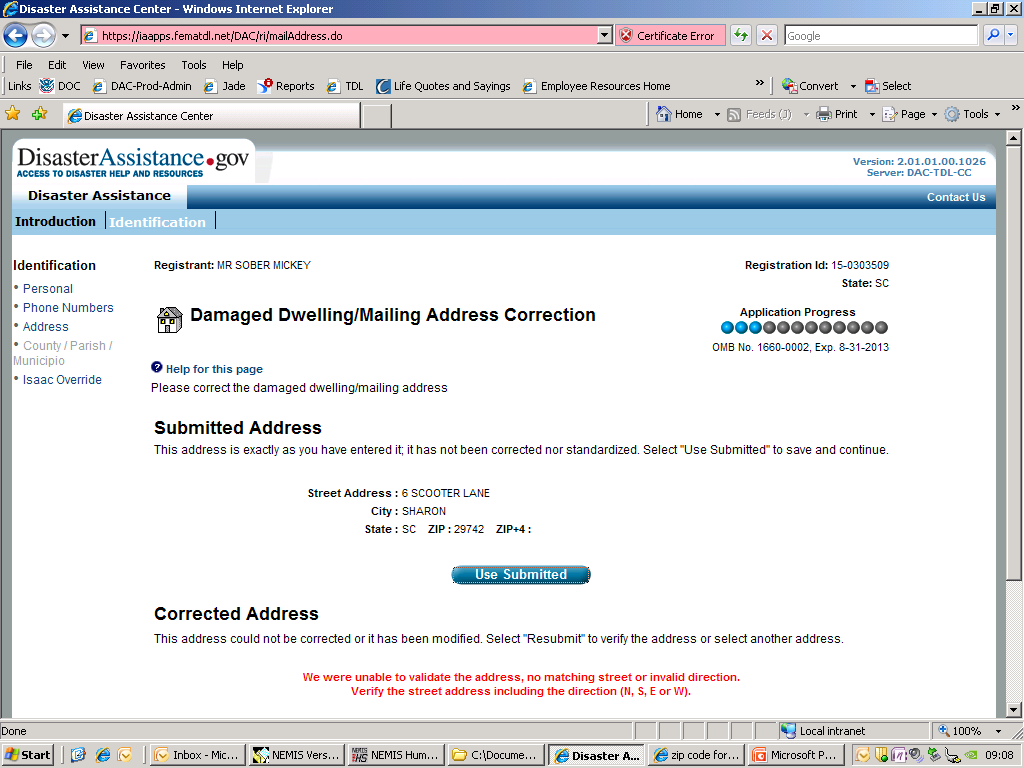 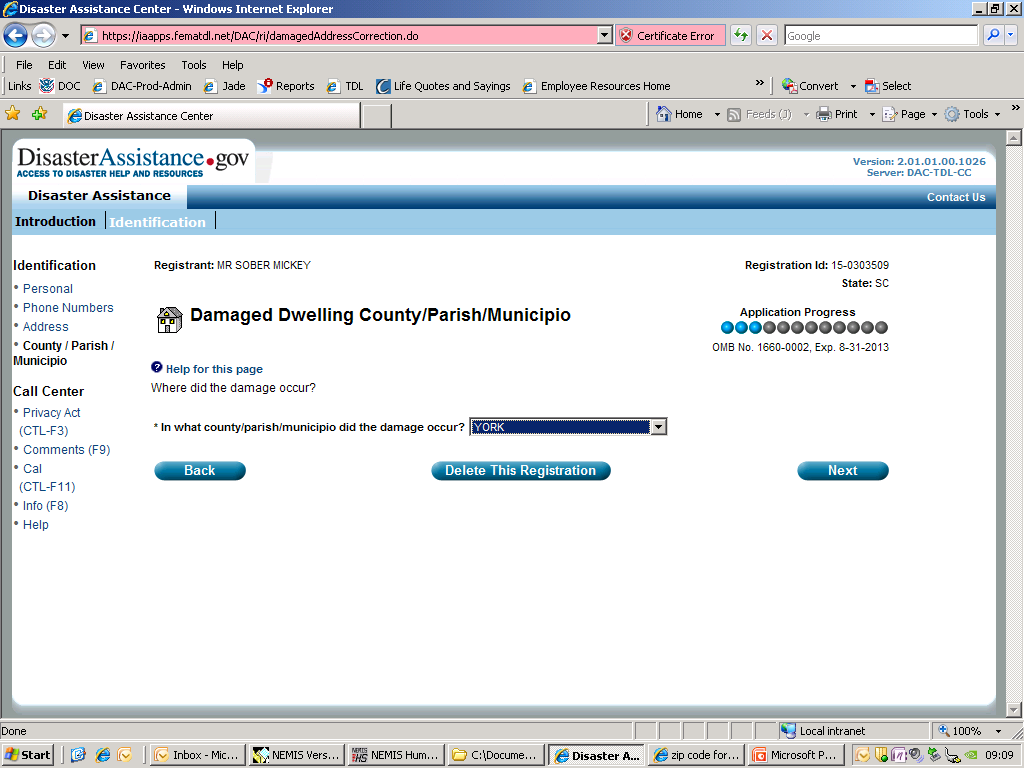 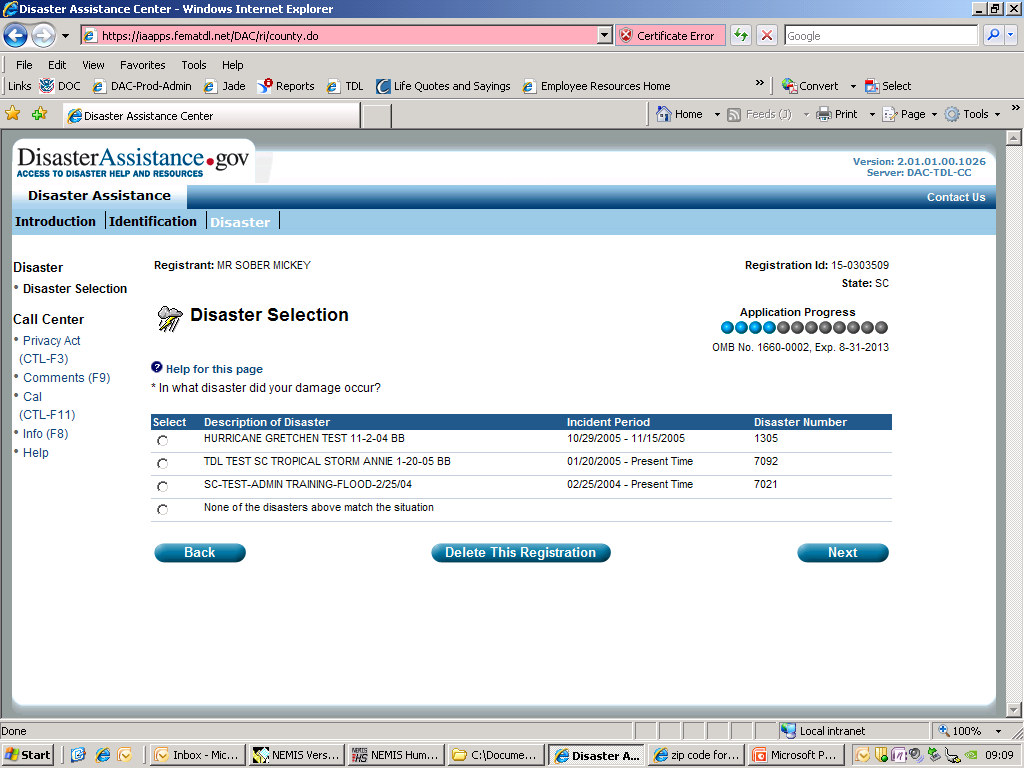 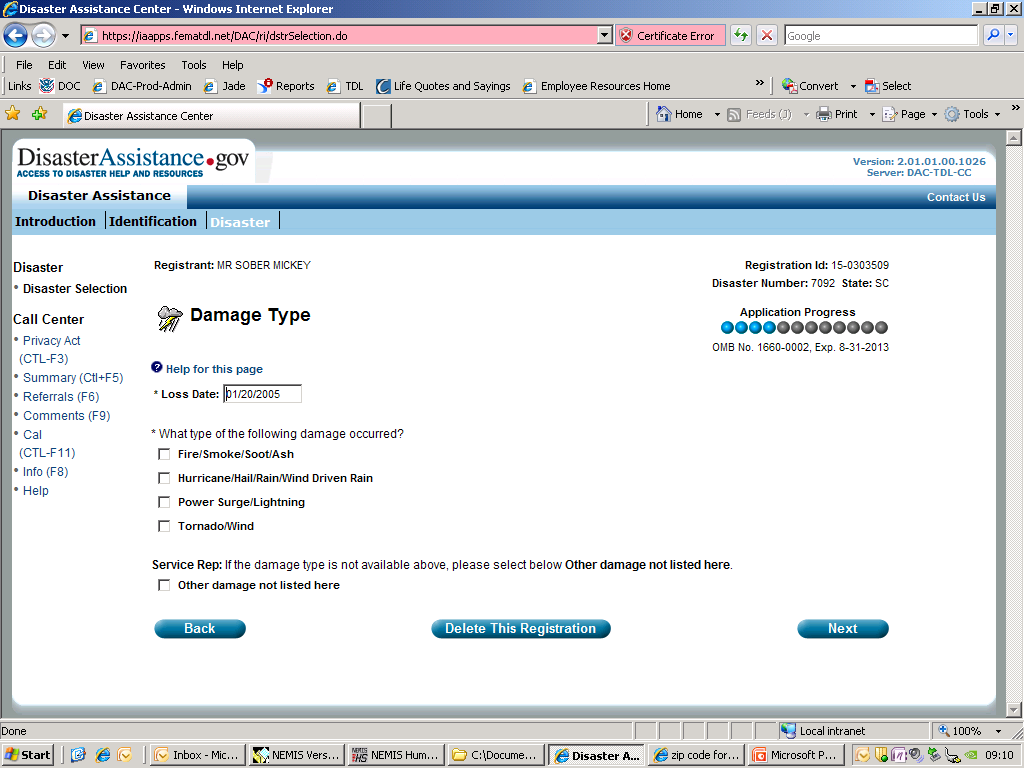 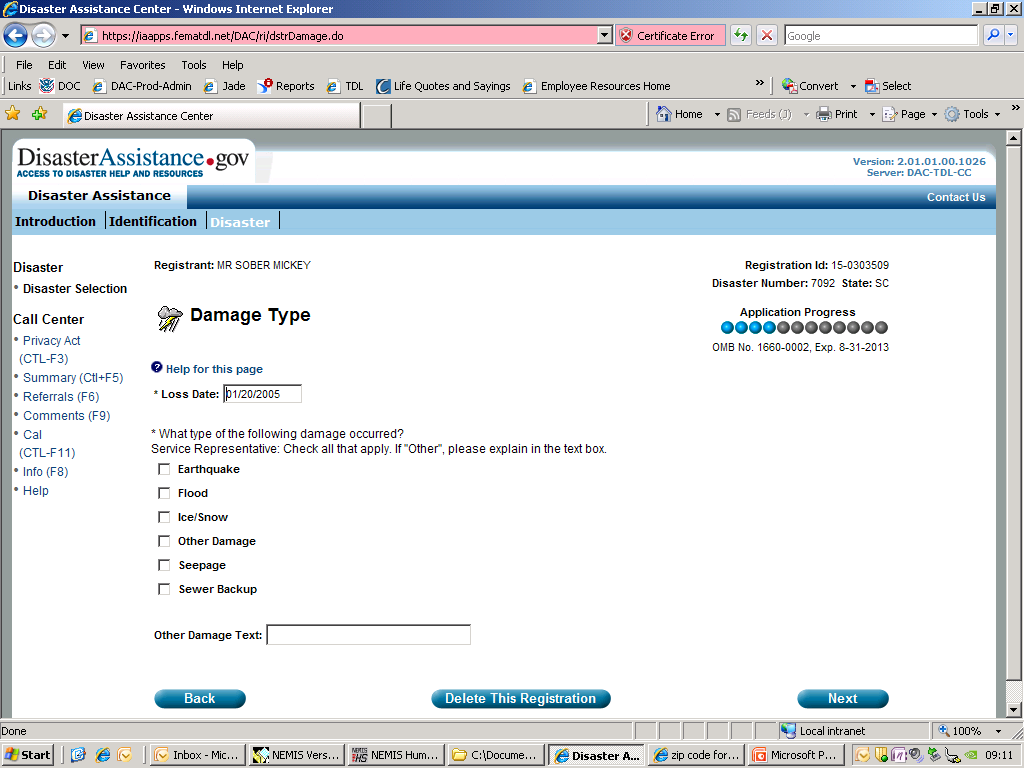 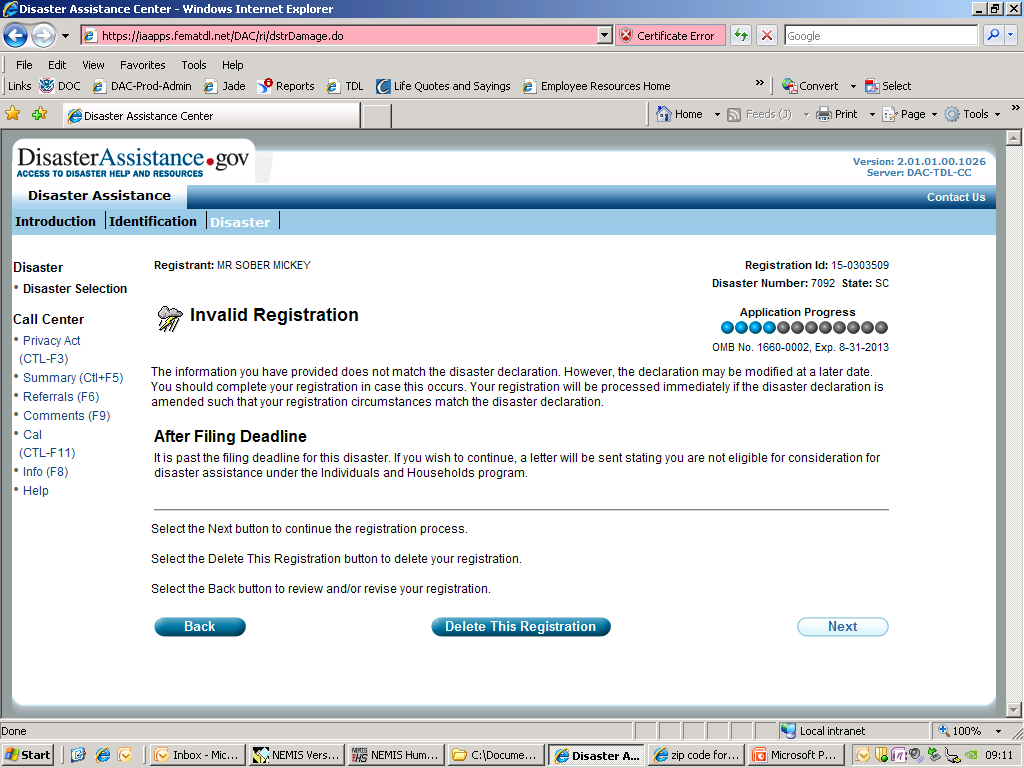 [Speaker Notes: After Filing Deadline]
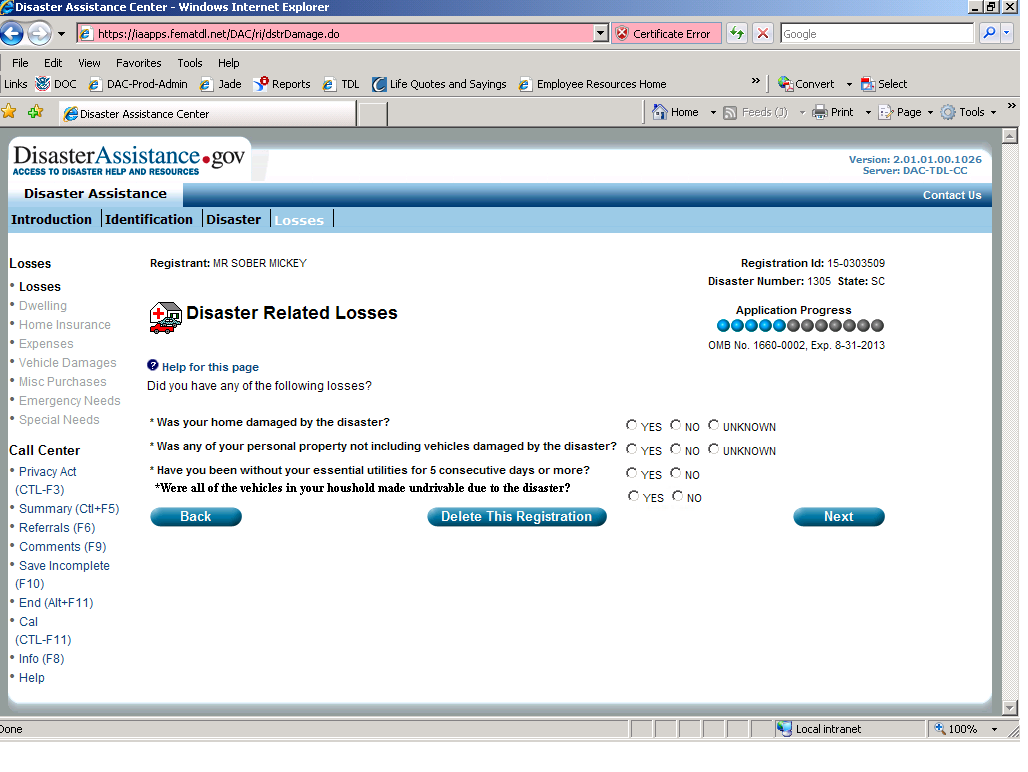 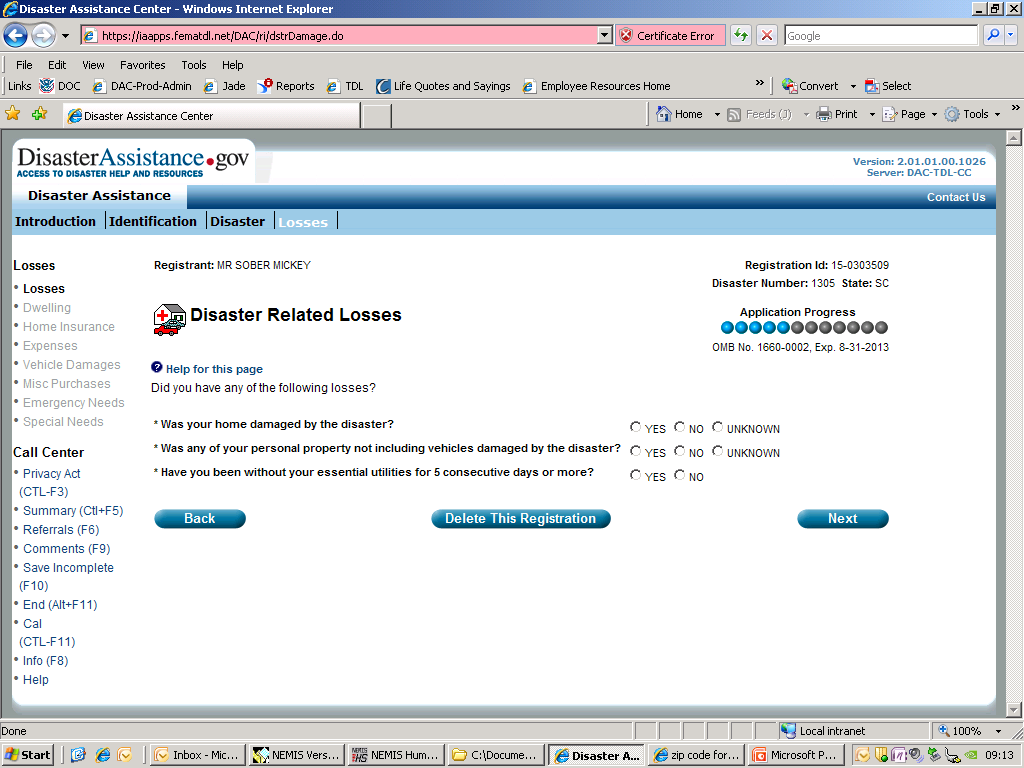 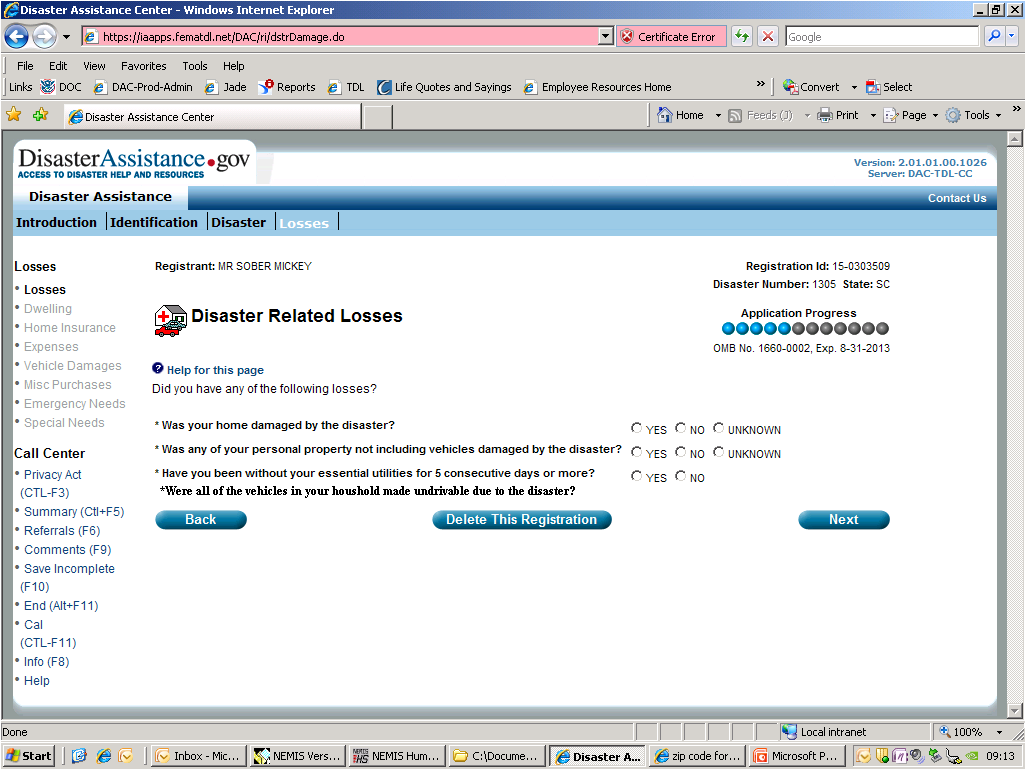 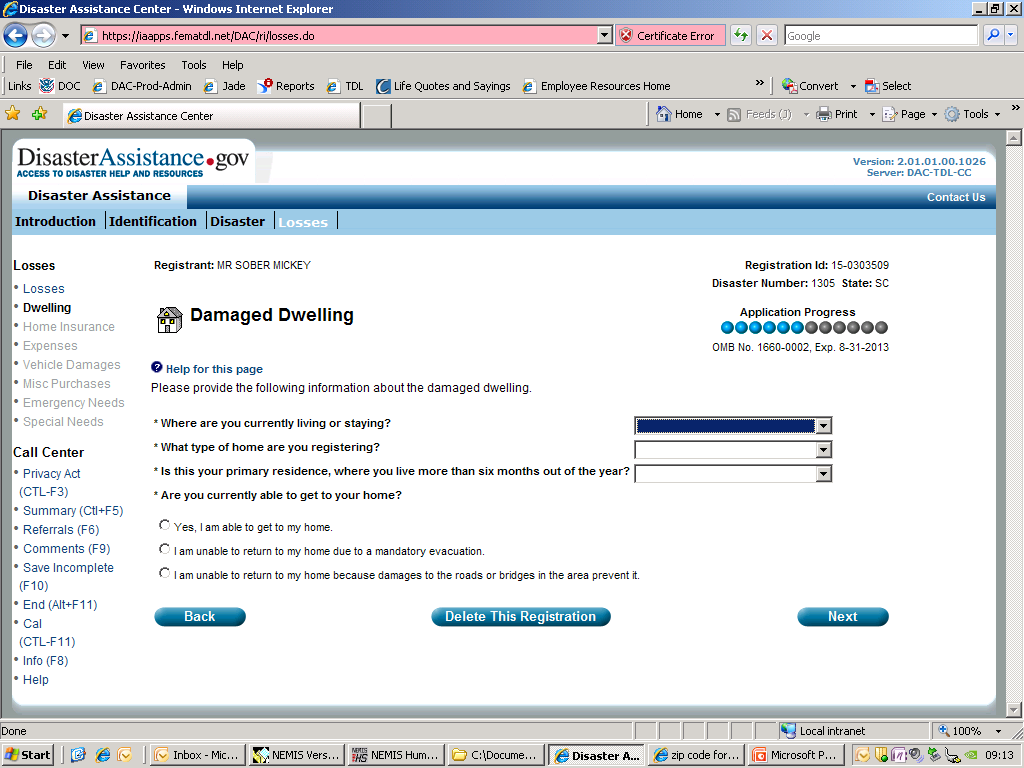 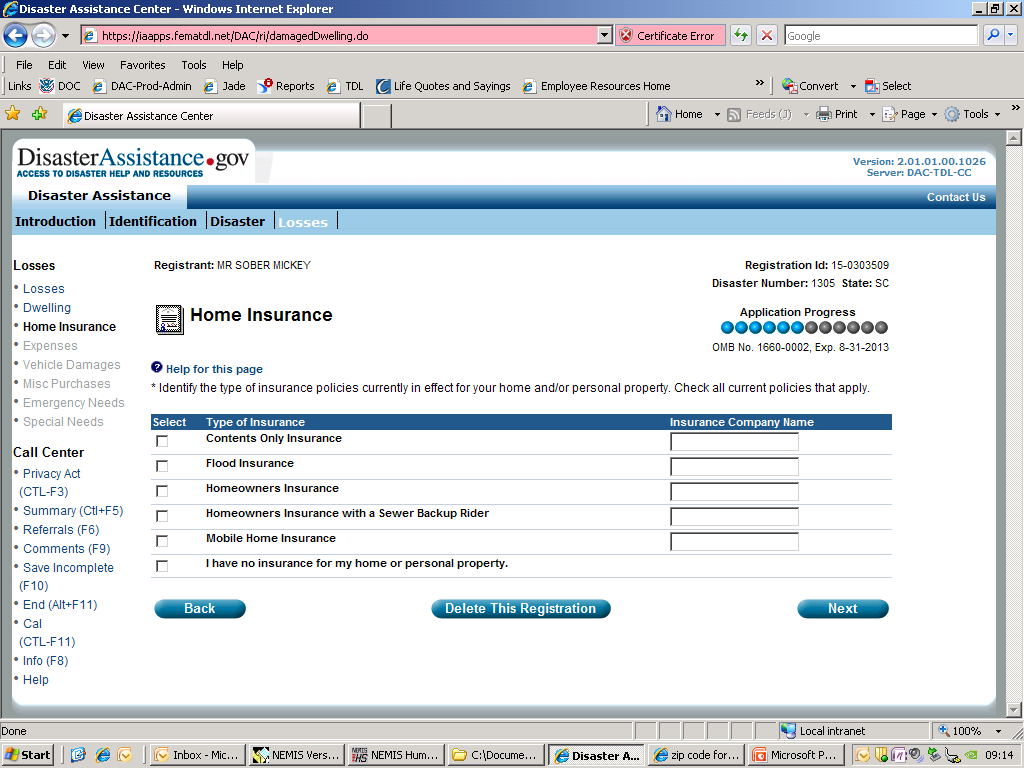 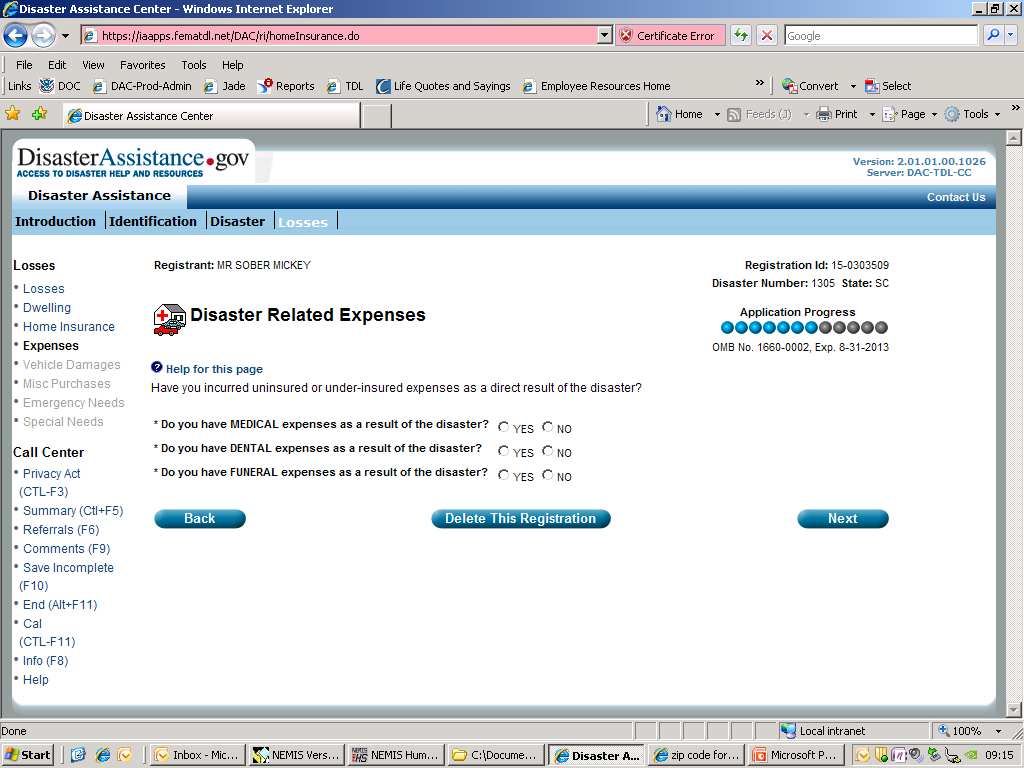 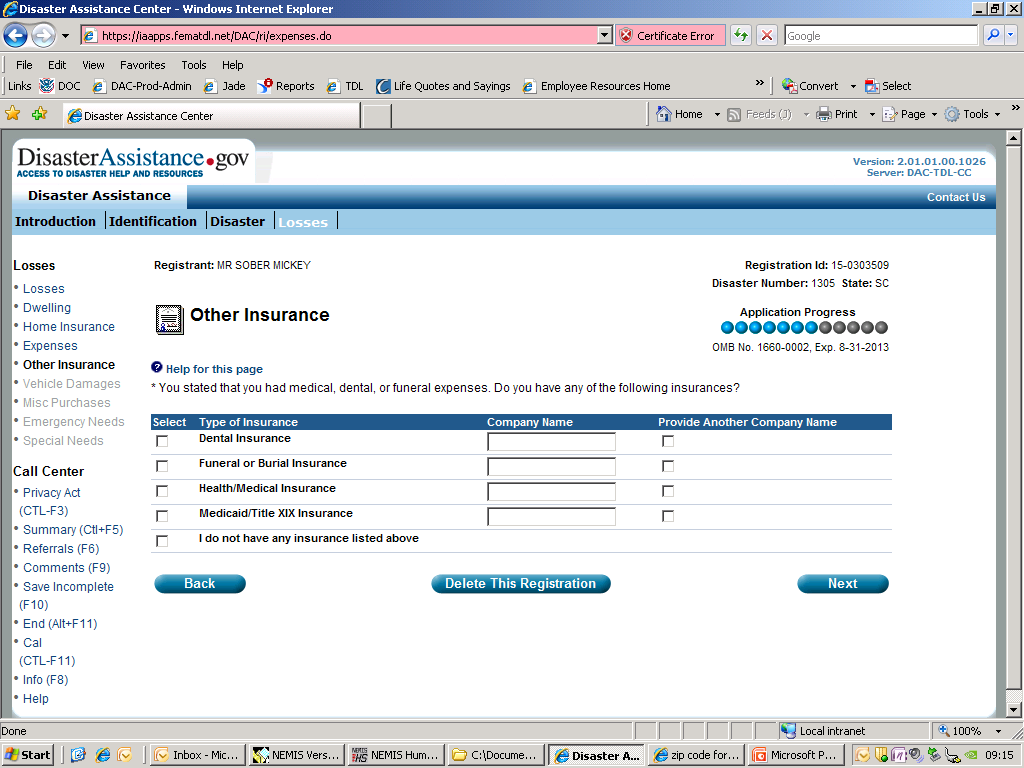 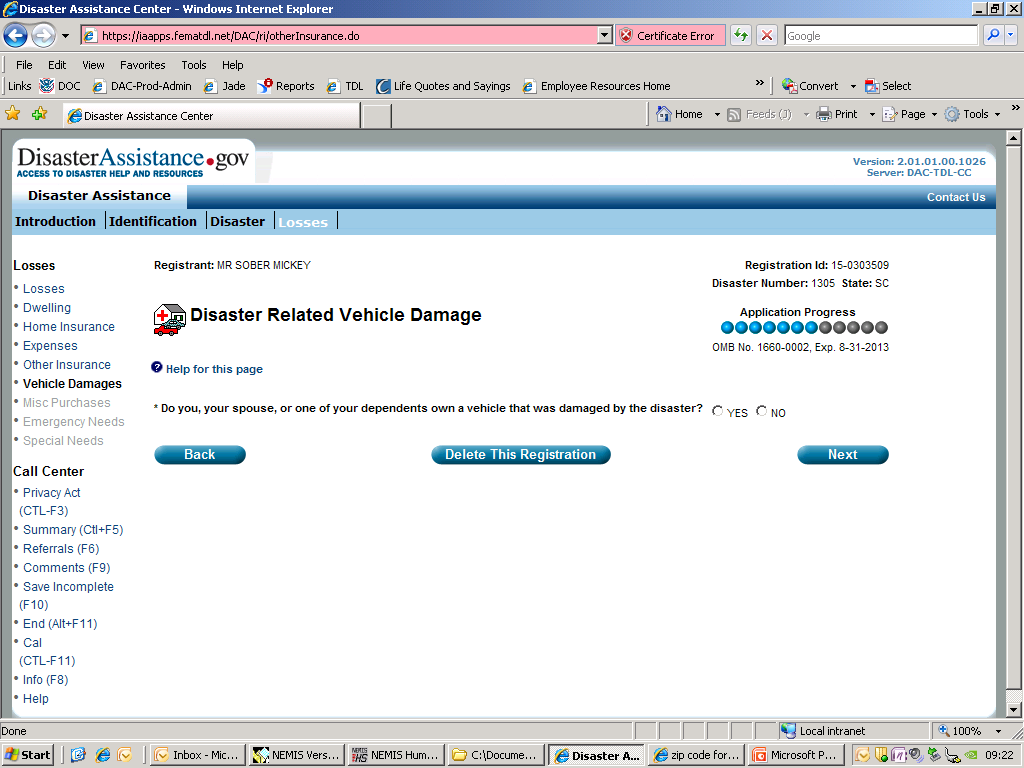 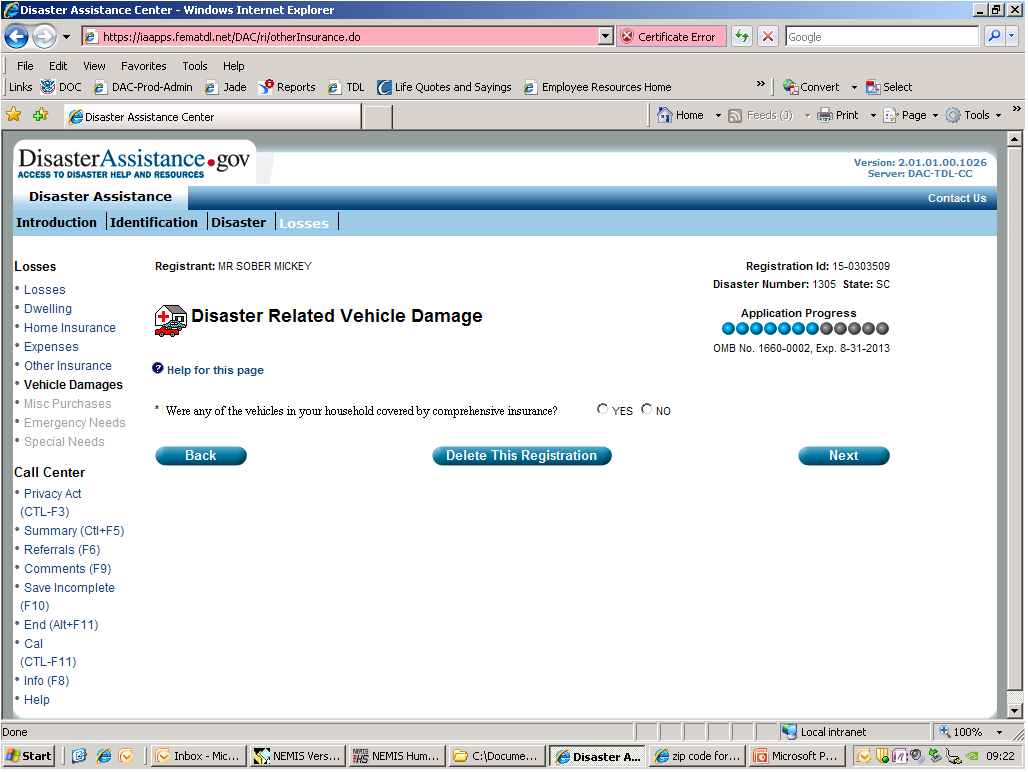 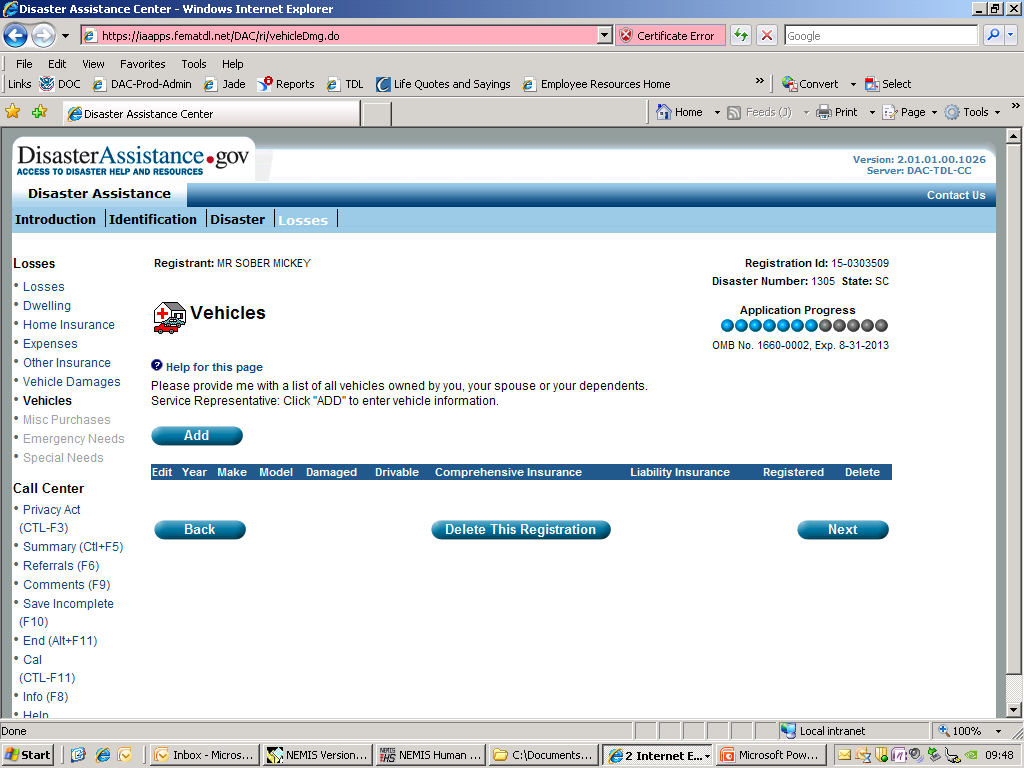 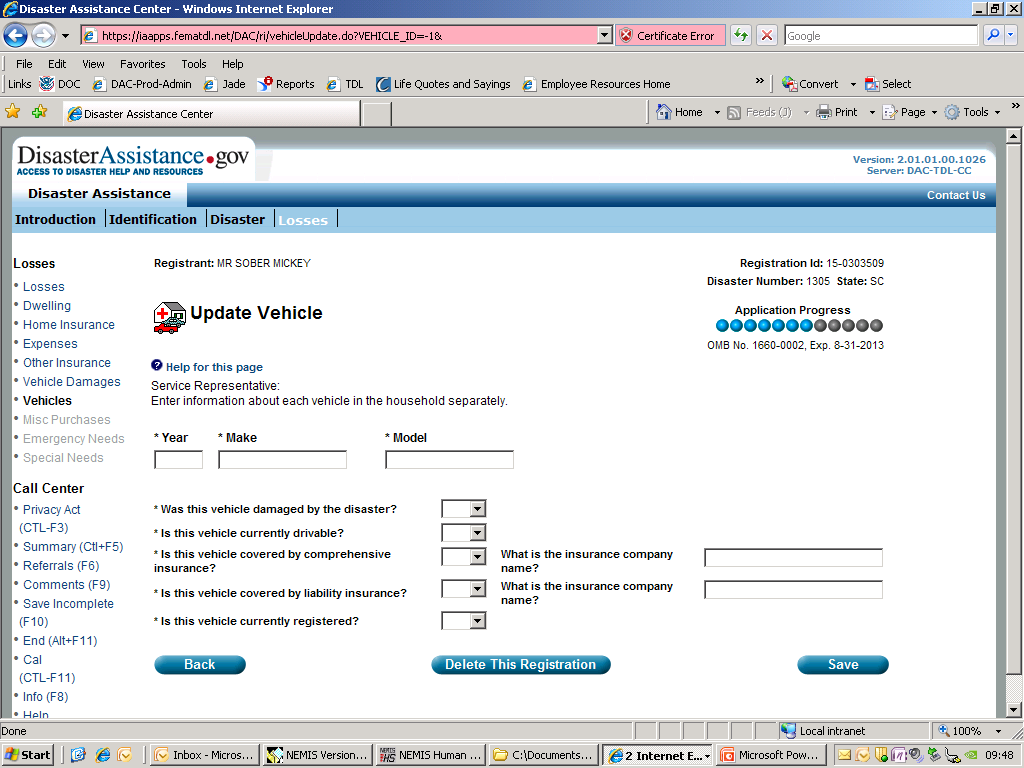 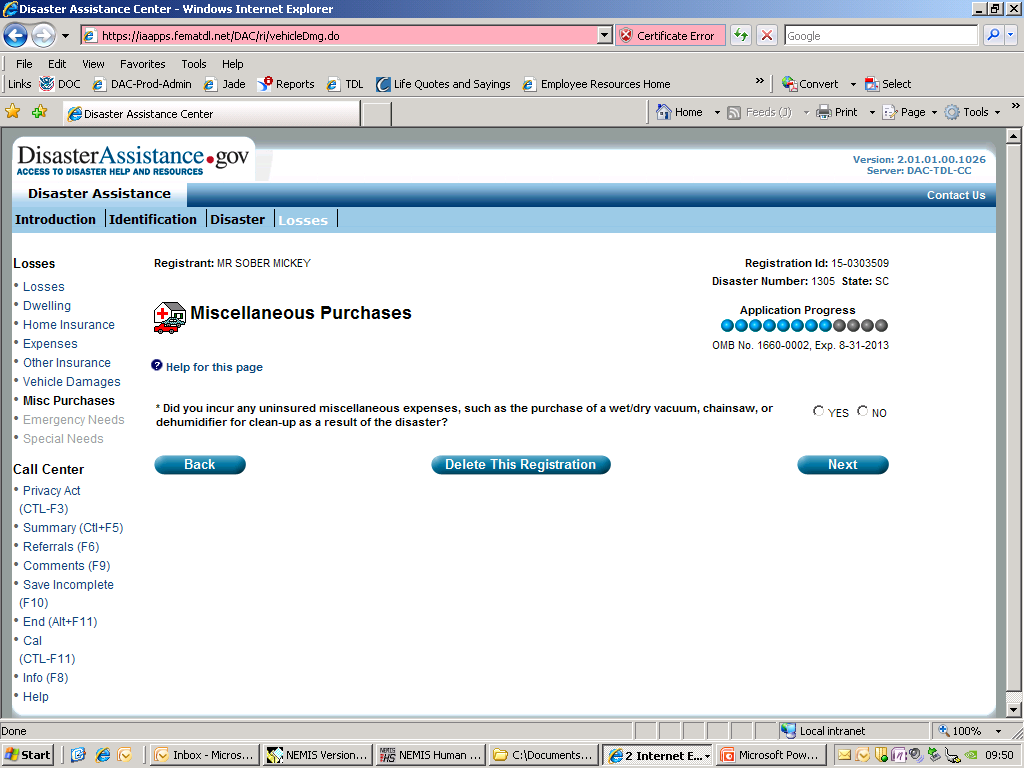 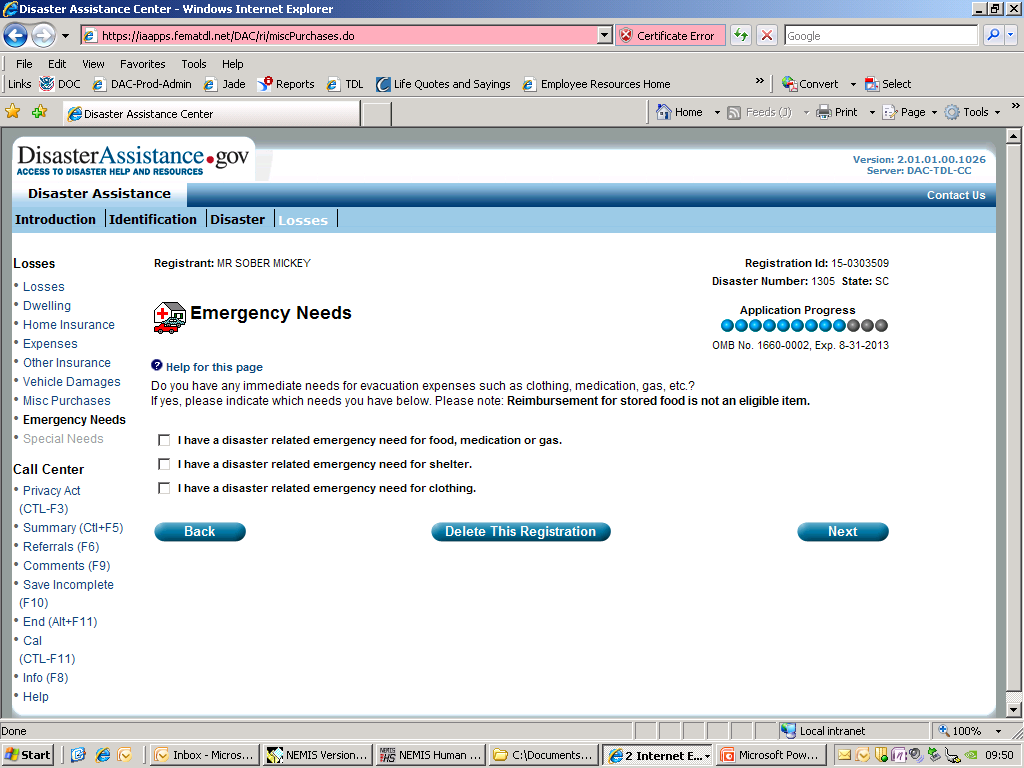 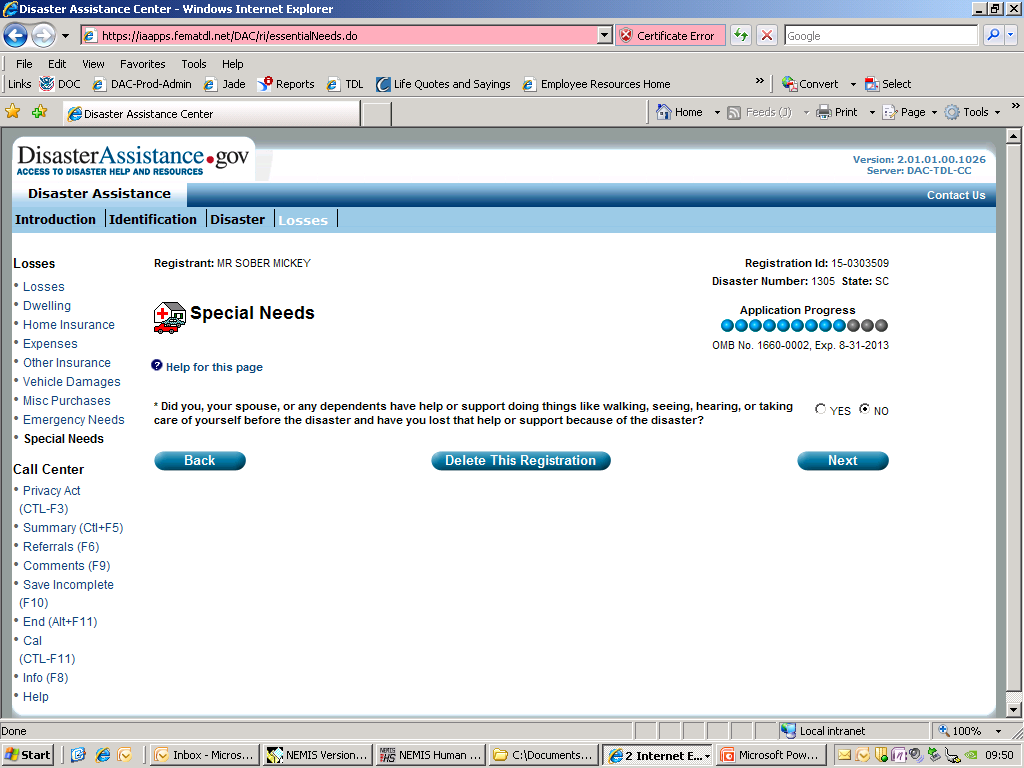 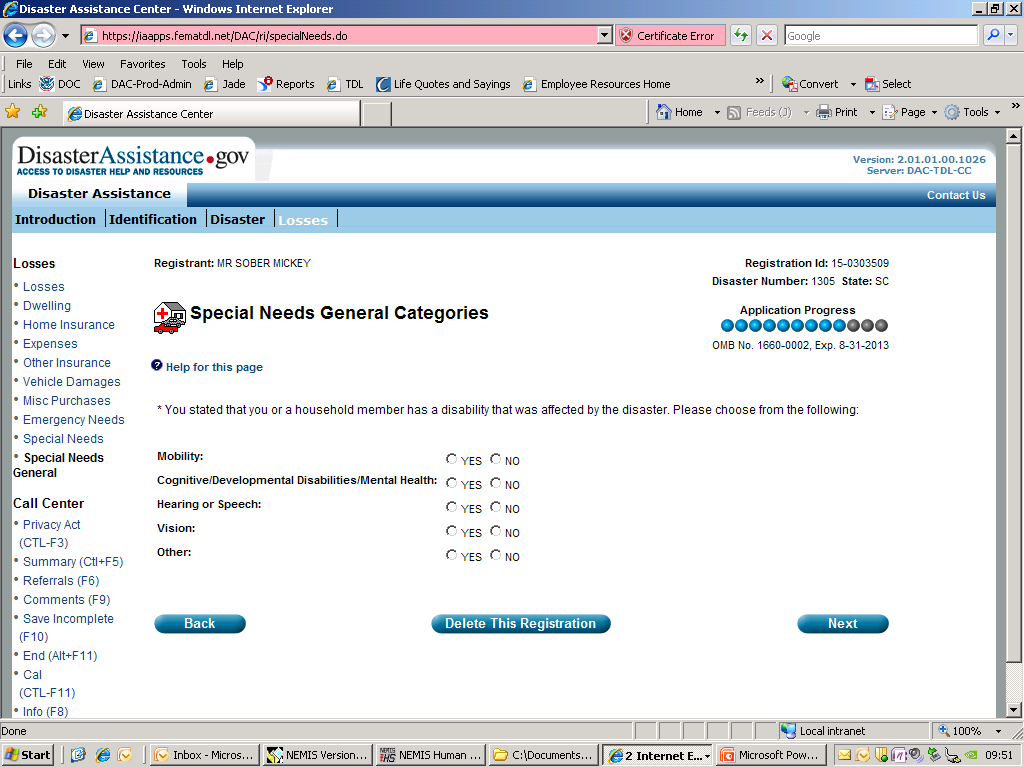 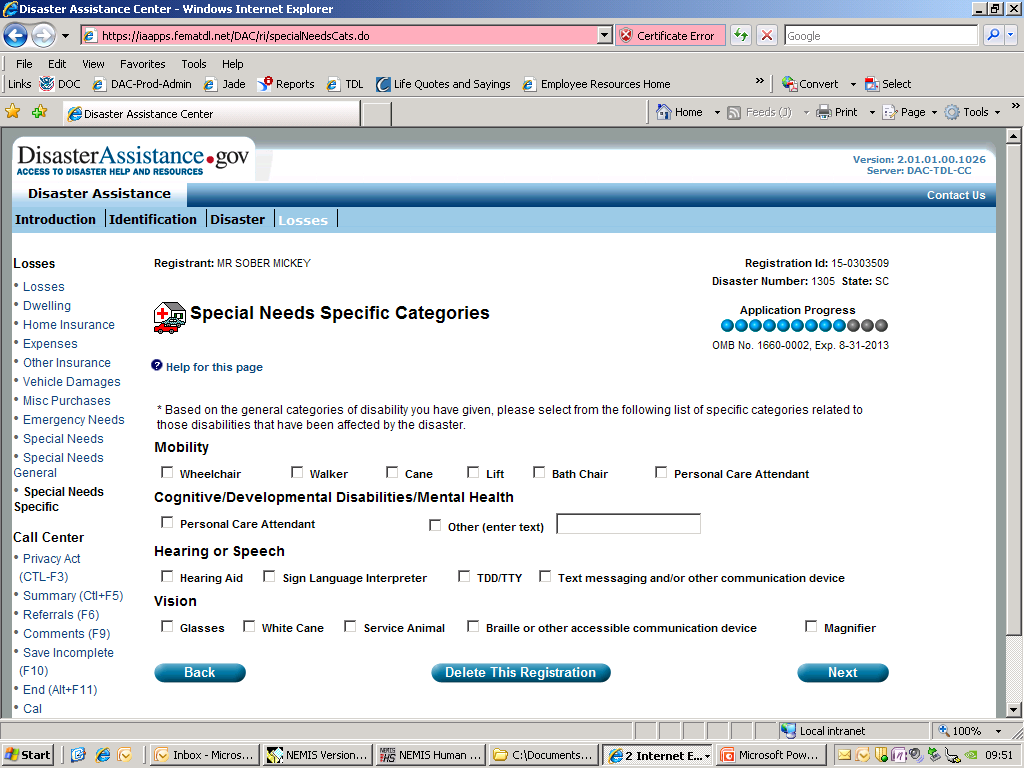 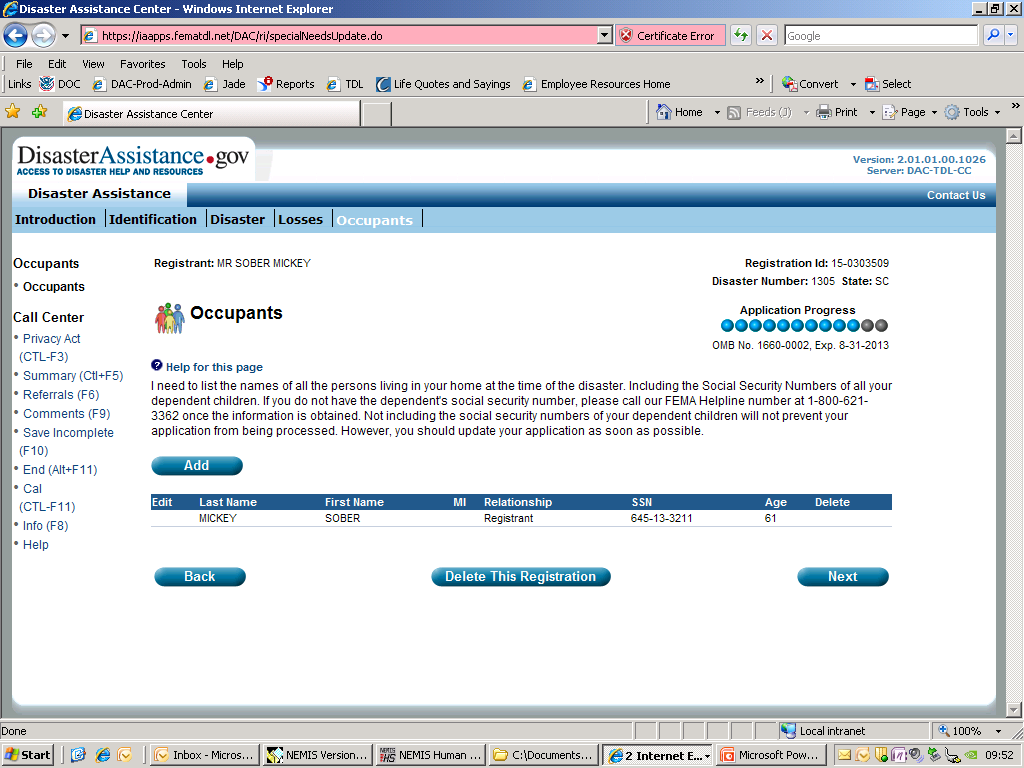 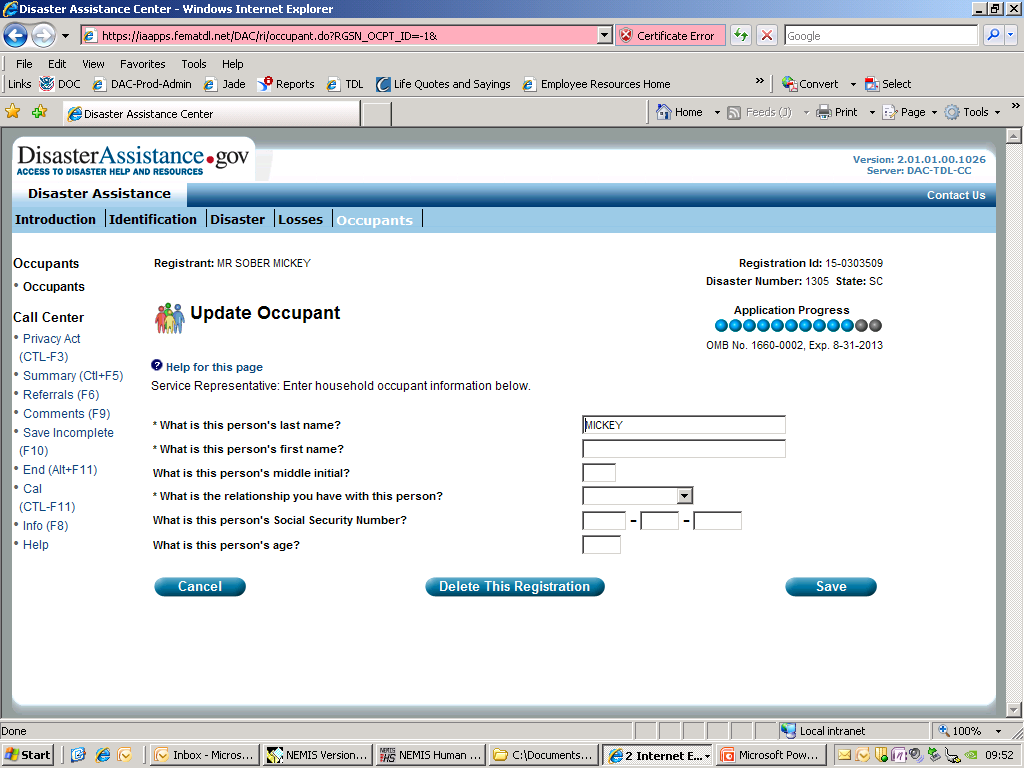 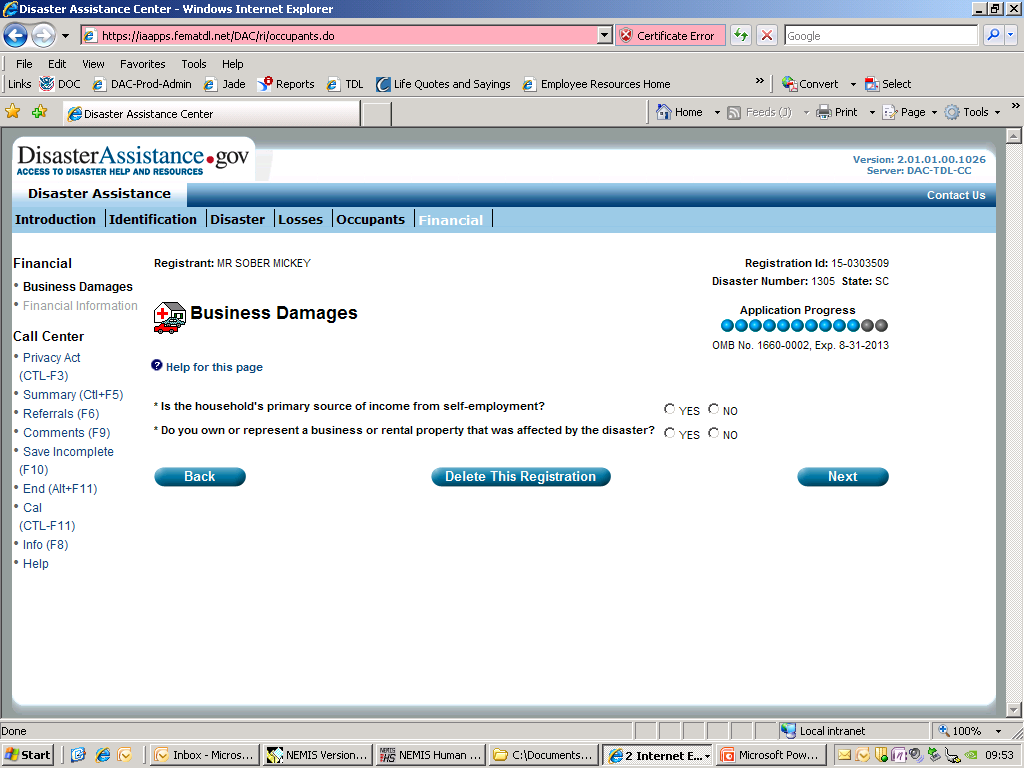 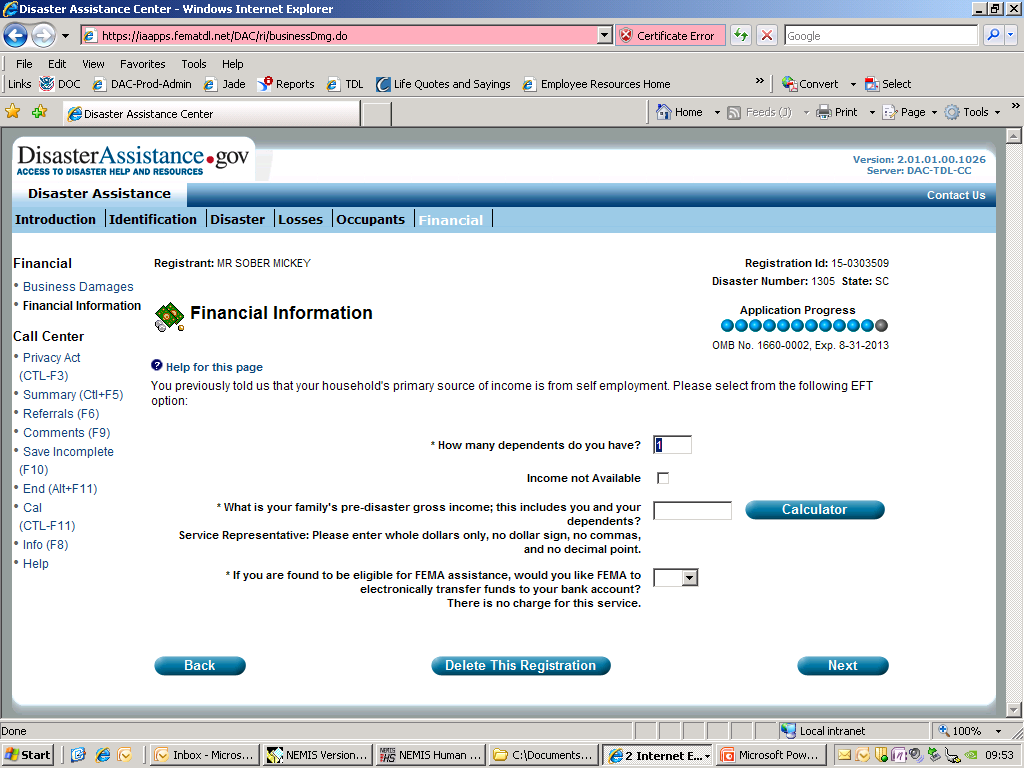 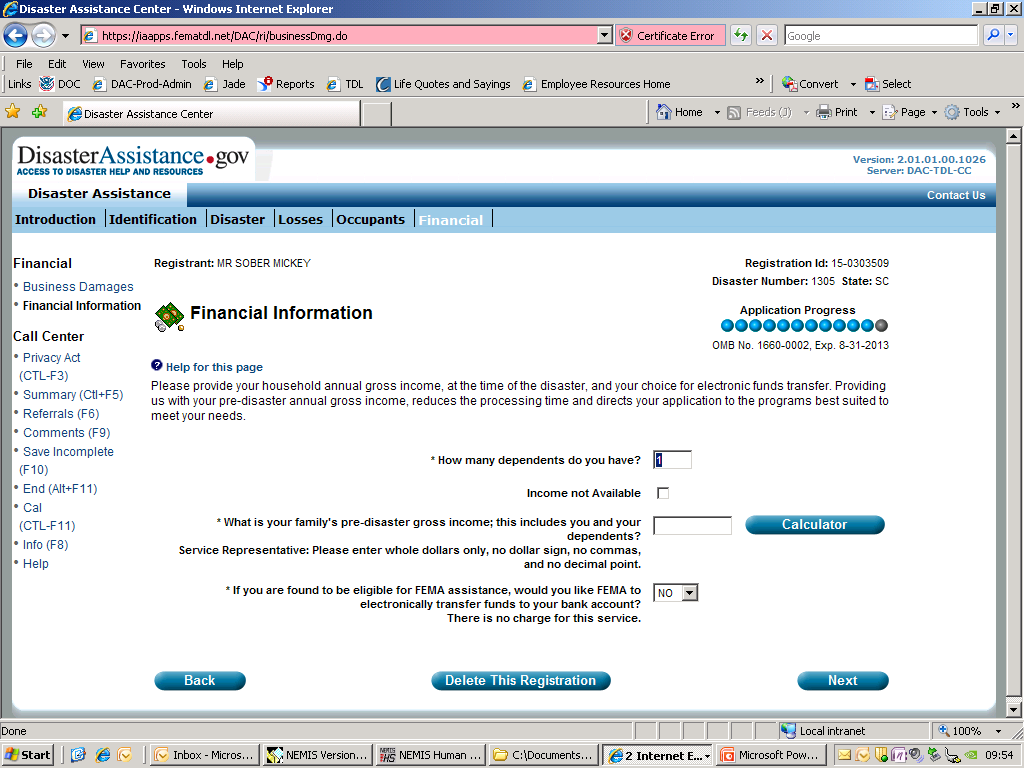 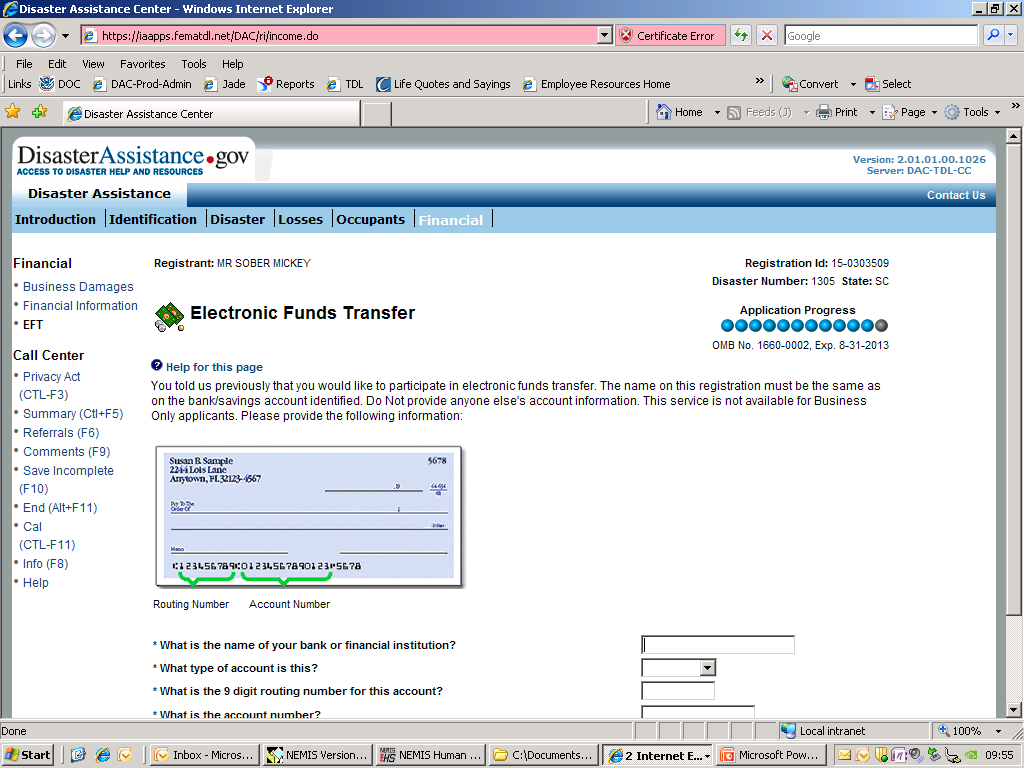 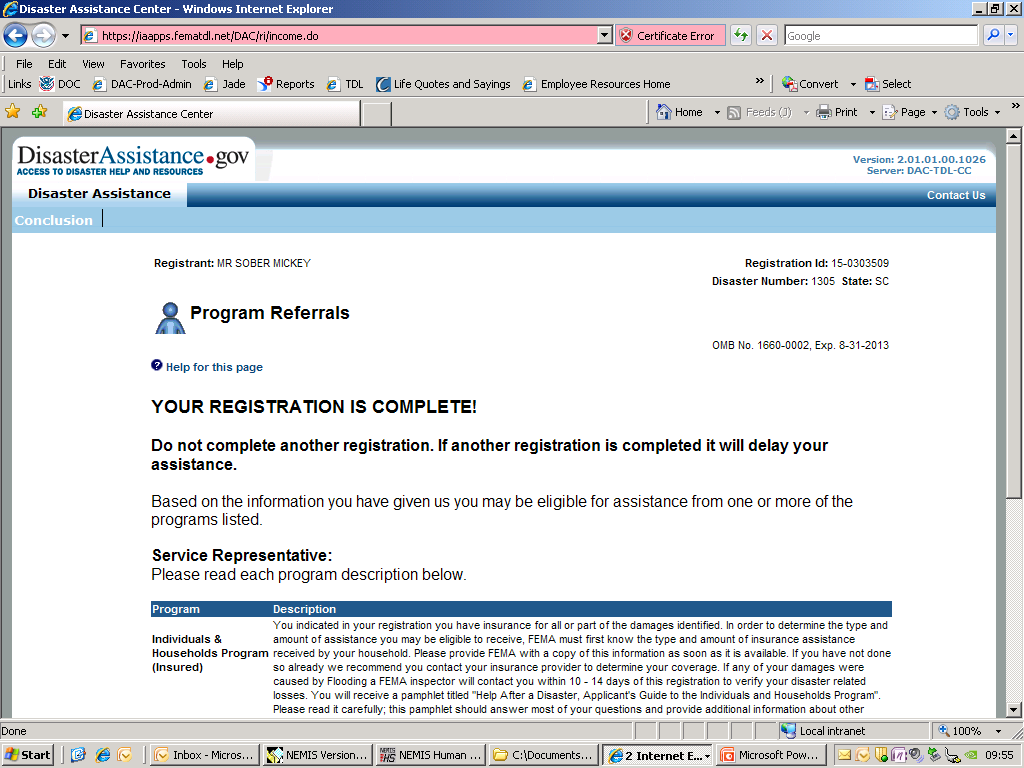 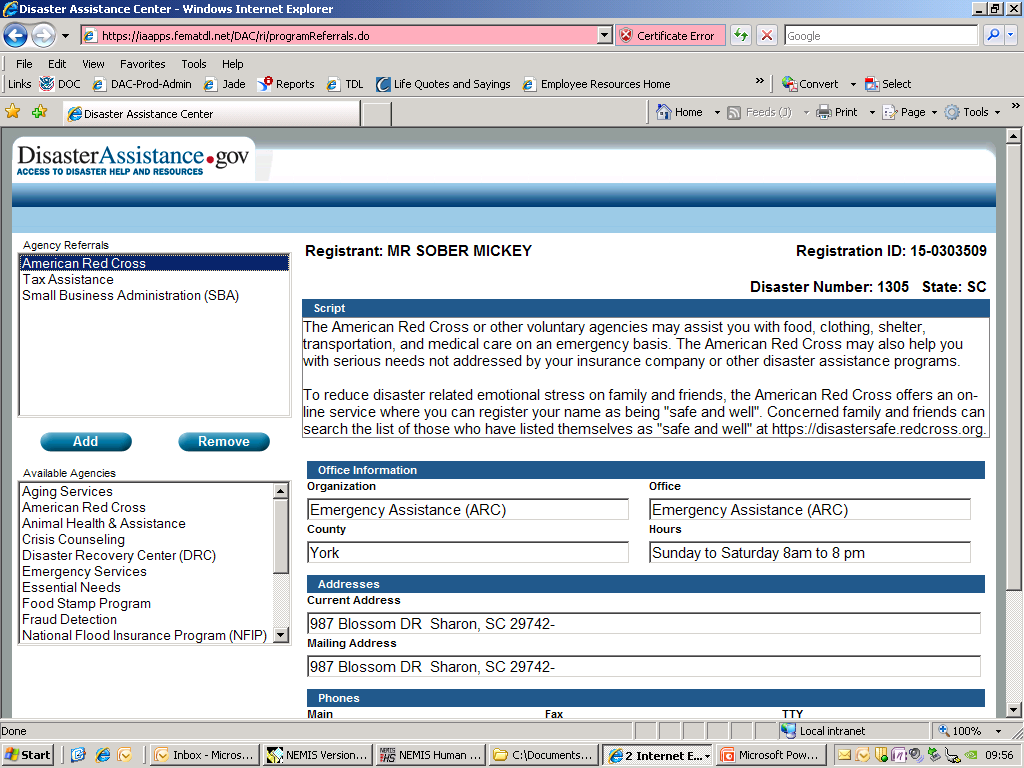 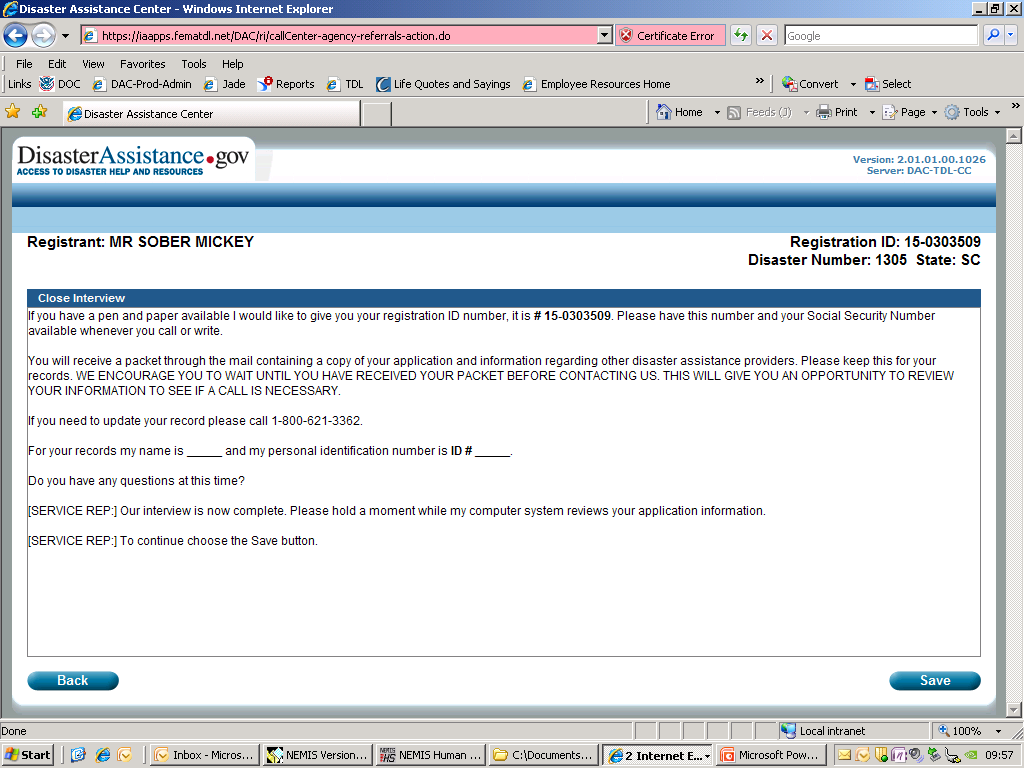